Postępowanie karne. Ćwiczenia. Oskarżyciel posiłkowy. Postępowanie dowodowe przed sądem
mgr Karol Jarząbek, Katedra Postępowania Karnego
Kazus
Marcin S. był podejrzany o popełnienie przestępstwa oszustwa z art. 286 § 1 k.k. na szkodę spółki S na kwotę 1000 zł. W toku postępowania spółka złożyła wniosek o naprawienie szkody. Prokurator zaproponował Marcinowi S. skierowanie wniosku o skazanie bez rozprawy na karę grzywny w wymiarze 120 stawek dziennych po 30 zł każda, na co podejrzany przystał. Prokurator na etapie sporządzania wniosku z art. 335 § 1 k.p.k. zorientował się, że nie zawarł w porozumieniu obligatoryjnego środka kompensacyjnego w postaci naprawienia szkody (art. 46 k.k. i art. 37a k.k.). Uznał jednak, że konieczność jego orzeczenia jest oczywista i Marcin S. musi zdawać sobie sprawę z tego, że naprawienie szkody musi być zawarte w orzeczeniu, więc skierował wniosek, w którym wskazał uzgodnioną z podejrzanym karę oraz obowiązek naprawienia szkody. Sąd po kontroli formalnej wniosku wezwał na posiedzenie przedstawiciela pokrzywdzonej spółki, którego przesłuchał na okoliczność wysokości poniesionej szkody, jako że miał pewne wątpliwości w tym zakresie. Na posiedzeniu nie stawił się ani oskarżony, ani prokurator. Rozpoznając sprawę, sąd zorientował się, że zaproponowane przez prokuratora rozstrzygnięcia wykraczają poza porozumienie i w konsekwencji stwierdził, że sprawa podlega rozpoznaniu na zasadach ogólnych, po czym skierował sprawę na rozprawę.
Oceń prawidłowość postępowania organów procesowych.
Oskarżyciel posiłkowy
Oskarżyciel posiłkowy - pokrzywdzony działający jako strona obok lub zamiast oskarżyciela publicznego w sprawach o przestępstwa ścigane z oskarżenia publicznego. 

Oskarżyciel posiłkowy uboczny - pokrzywdzony, który w toku postępowania sądowego występuje jako strona obok oskarżyciela publicznego (art. 53 k.p.k.)

Oskarżyciel posiłkowy subsydiarny - pokrzywdzony kierujący do sądu subsydiarny akt oskarżenia w sytuacji, gdy dwukrotnie umorzono postępowanie przygotowawcze w jego sprawie na skutek złożonego przez niego zażalenia albo gdy dwukrotnie odmówiono w niej wszczęcia postępowania, a następnie po wniesieniu zażalenia do prokuratora nadrzędnego na drugie z kolei postanowienie, decyzja ta została przez niego utrzymana w mocy (art. 55 k.p.k. i 330 § 2 k.p.k.)
Oskarżyciel posiłkowy
UBOCZNY
SUBSYDIARNY
Złożenie oświadczenia, że będzie działał w charakterze oskarżyciela posiłkowego.

Termin: do czasu rozpoczęcia przewodu sądowego na pierwszej rozprawie głównej.

Cofnięcie aktu oskarżenia przez oskarżyciela publicznego→ złożenie oświadczenia w terminie 14 dni od powiadomienia go o cofnięciu (art. 54 § 2 k.p.k.)
Dwukrotne uzyskanie decyzji o umorzeniu postępowania przygotowawczego (lub o odmowie wszczęcia), a następnie utrzymanie drugiego umorzenia (odmowy wszczęcia) w mocy przez prokuratora nadrzędnego.

Termin: miesiąc od doręczenia zawiadomienia o utrzymaniu w mocy drugiego postanowienia przez prokuratora nadrzędnego. 
Przymus adwokacko-radcowski→ sporządzenie i podpisanie subsydiarnego aktu oskarżenia przez profesjonalnego reprezentanta procesowego (art. 55 § 2 k.p.k., od 05.10.2019 r. także radca Prokuratorii Generalnej RP).
Oskarżyciel posiłkowy
UBOCZNY
SUBSYDIARNY
Sąd może ograniczyć liczbę oskarżycieli posiłkowych występujących w sprawie, jeżeli jest to konieczne dla zabezpieczenia prawidłowego toku postępowania (art. 56 § 1 k.p.k.).
Na postanowienie o odmowie oskarżycielowi posiłkowemu udziału w postępowaniu sądowym ze względu na zbyt dużą liczbę oskarżycieli zażalenie nie przysługuje. 
Osobie, której odmówiono, przysługuje jednak prawo złożenia sądowi pisma wyrażającego jej stanowisko w terminie 7 dni od doręczenia postanowienia.
Inny pokrzywdzony tym samym czynem może aż do rozpoczęcia przewodu sądowego na rozprawie głównej przyłączyć się do postępowania wszczętego na skutek wniesienia subsydiarnego aktu oskarżenia (art. 55 § 3 k.p.k.).

Do postępowania wszczętego na skutek wniesienia subsydiarnego aktu oskarżenia może wstąpić w każdym czasie prokurator, który staje się oskarżycielem publicznym, a oskarżyciel posiłkowy subsydiarny staje się oskarżycielem posiłkowym ubocznym.
Wniesienie subsydiarnego aktu oskarżenia w terminie miesiąca od otrzymania zawiadomienia o decyzji prokuratora nadrzędnego o utrzymaniu w mocy drugiego umorzenia (art. 330 § 2 k.p.k.)
Skarga subsydiarna - art. 55
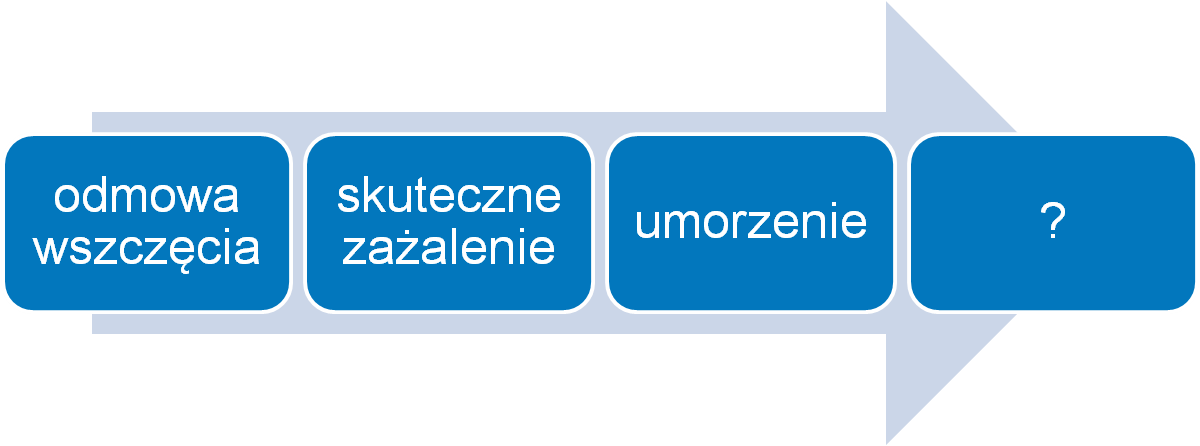 Pojęcie „ponownego wydania postanowienia”
Aby zaktualizowało się uprawnienie do wniesienia zażalenia do prokuratora nadrzędnego, musi wystąpić tożsamość decyzji procesowych (dwa umorzenia lub dwie odmowy wszczęcia postępowania). Uprawnienie nie aktualizuje się natomiast, gdy po uchyleniu decyzji o odmowie, prokurator następnie wyda postanowienie o umorzeniu postępowania.
Wyrok SN z 10.07.2013 r., IV KK 87/13
Wprowadzanie dowodów do procesu
Wprowadzanie dowodów do procesu – czynność polegająca na włączeniu do procesu karnego źródeł dowodowych w celu wykorzystania w postępowaniu przed danym organem procesowym pochodzących od nich środków dowodowych. 
art. 167 - Dowody przeprowadza się na wniosek stron albo z urzędu.




Inicjatywa dowodowa stron i organów procesowych. Wyjątkowo przysługuje innym uczestnikom postępowania - Inicjatywa dowodowa biegłych:
art. 202 § 2 k.p.k. – na wniosek biegłych psychiatrów do udziału w opinii o stanie zdrowia psychicznego oskarżonego powołuje się biegłego lub biegłych innych specjalności 
art. 203 § 1 k.p.k. – biegły może wnosić o skierowanie badanego oskarżonego na obserwację w zamkniętym zakładzie leczniczym
przejaw kontradyktoryjności postępowania, a w odniesieniu do oskarżonego jedna z gwarancji prawa do obrony
tradycyjnie uznaje się za jedną z gwarancji realizacji zasady prawdy materialnej
Wprowadzanie dowodów do procesu – inicjatywa stron
Uwzględnienie – w formie zarządzenia 
ALE jeżeli wniosek dowodowy został złożony na rozprawie a inna strona się mu sprzeciwia, o dopuszczeniu dowodu decyduje sąd postanowieniem (art. 368)
postanowienie niezaskarżalne i nie wymaga uzasadnienia
Jeżeli strona złożyła wniosek dowodowy organ ma obowiązek rozstrzygnąć w przedmiocie tego wniosku.
Przesłanki oddalenia wniosku dowodowego – art. 170 § 1
Wniosek dowodowy – żądanie strony przeprowadzenia określonego dowodu 
Sposób wprowadzenia dowodów do procesu charakterystyczny dla procesu kontradyktoryjnego 
wniosek dowodowy nie zawsze musi być wnioskiem o przeprowadzenie dowodu, może on także zmierzać do wykrycia lub oceny właściwego dowodu
Forma: 
Ustna do protokołu – art. 169 Pisemna – art. 119 § 1 i 169
Czynność dowodowa jest zawsze czynnością organu procesowego
Warunki formalne wniosku dowodowego
Wniosek dowodowy złożony w formie pisemnej musi spełniać:
ogólne warunki pisma procesowego określone w art. 119 § 1 k.p.k. 
Pismo procesowe powinno zawierać: 
oznaczenie organu do którego jest skierowane oraz sprawy, której dotyczy (DO KOGO)
oznaczenie oraz adres wnoszącego pismo (KTO)
treść wniosku lub oświadczenia, w miarę potrzeby z uzasadnieniem (CO)
datę i podpis składającego pismo
szczególne wymogi określone w art. 169 k.p.k.
we wniosku dowodowym należy podać - obligatoryjnie
oznaczenie dowodu, jaki ma być przeprowadzony (wskazać o jakie źródło lub środek dowodowy chodzi)
okoliczności, które mają być udowodnione – teza dowodowa, jaką za pomocą tego dowodu ma być wykazana
fakultatywnie można określić sposób przeprowadzenia dowodu
Jeżeli wniosek dowodowy nie spełnia wymogów formalnych organ wzywa do uzupełnienia braków terminie 7 dni pod rygorem pozostawienia bez rozpoznania (art. 120)
Oddalenie wniosku dowodowego
przeprowadzenie dowodu jest niedopuszczalne 
np. wniosek o przesłuchanie duchownego co do faktów, o których dowiedział się przy spowiedzi (art. 178 pkt. 2 k.p.k.)
okoliczność, która ma być udowodniona nie ma znaczenia dla rozstrzygnięcia 
strona chce dowodzić okoliczności, które niewątpliwie nie maja i nie będą miały znaczenia przy rozstrzyganiu danej kwestii ani dla ustalenia sprawstwa czy winy 
okoliczność, która ma być udowodniona jest już udowodniona zgodnie z twierdzeniem wnioskodawcy 
wcześniej przyjęto za udowodnioną tezę wskazaną we wniosku dowodowym 
Ważne! Art. 170 § 2 k.p.k. – nie można oddalić wniosku dowodowego na tej podstawie, że dotychczasowe dowody wykazały przeciwieństwo tego, co wnioskodawca zamierza udowodnić.
dowód jest nieprzydatny do stwierdzenia danej okoliczności 
dowód możliwy i dopuszczalny, ale zupełnie nieprzydatny 
dowodu nie da się przeprowadzić 
faktyczna niemożność przeprowadzenia dowodu – albo w ogóle albo w przewidywalnym terminie (np. świadek zapadł w śpiączkę) - zob. post. SN z 29.12.2015 r., II KK 371/15, Legalis
wniosek dowodowy w sposób oczywisty zmierza do przedłużenia postępowania 
wniosek dowodowy został złożony po zakreślonym przez organ procesowy terminie, o którym strona składająca wniosek została zawiadomiona 
Oddalenie wniosku o powołanie biegłego następuje na podstawie kryteriów z art. 201 k.p.k., chyba że jest to pierwszy wniosek tego typu w sprawie (wówczas zastosowanie mają kryteria z art. 170 § 1 k.p.k.)
Przesłanka z art. 170 § 1 pkt 5 i 6
Art. 170 § 1a k.p.k.
Nie można oddalić wniosku dowodowego na podstawie § 1 pkt 5 lub 6, jeżeli okoliczność, która ma być udowodniona, ma istotne znaczenie dla ustalenia, czy został popełniony czyn zabroniony, czy stanowi on przestępstwo i jakie, czy czyn zabroniony został popełniony w warunkach, o których mowa w art. 64 lub art. 65 Kodeksu karnego, lub czy zachodzą warunki do orzeczenia pobytu w zakładzie psychiatrycznym na podstawie art. 93g Kodeksu karnego.
Oddalenie a odrzucenie wniosku dowodowego
Kazus
Marcin S. był oskarżony o przestępstwo z art. 148 § 1 k.k. W toku postępowania przygotowawczego powołano biegłego z zakresu daktyloskopii, który stwierdził, że odciski palców pozostawione na nożu, stanowiącego domniemane narzędzie zbrodni, należą do Marcina S. Obrońca oskarżonego złożył na etapie postępowania sądowego 2 wnioski dowodowe:
A) o powołanie kolejnego biegłego z zakresu daktyloskopii w celu weryfikacji faktu posługiwania się nożem znalezionym na miejscu zdarzenia, wskazując że sprawa tej wagi wymaga weryfikacji wyników pierwszej opinii przez kolejnego biegłego,
B) dowodu z zeznań sąsiadów Marcina S. na okoliczność zaangażowania Marcina S. w różne akcje charytatywne i dobrej opinii w środowisku sąsiedzkim. 
Oceń wnioski dowodowe obrońcy oskarżonego.
Zasada bezpośredniości
Zasada bezpośredniości to dyrektywa, w myśl której organ procesowy powinien zetknąć się ze środkiem i źródłem dowodowym osobiście, a środkiem dowodowym, na którym opiera swoje ustalenia, powinien być przede wszystkim środek dowodowy pierwotny (dowód pierwotny). Jest to zasada nieskodyfikowana. Można ją wyinterpretować głównie z art. 92, 410 i 174 k.p.k.
Jest to jeden z warunków rzetelnego procesu
Bezpośredniość + kontradyktoryjność = najmniej zniekształcona podstawa faktyczna (dowodowa) orzeczenia
	Każde poznawanie zdarzenia przez sąd jest poznawaniem pośrednim. Sąd może zetknąć się ze zdarzeniem tylko za pośrednictwem dowodów. Zasada bezpośredniości składa się z dwóch, pozostających ze sobą w związku, dyrektyw:
zasada bezpośredniości w znaczeniu formalnym – organ procesowy powinien zetknąć się osobiście ze środkiem i źródłem dowodowym. 
SN – dla oceny wartości dowodu, zwłaszcza osobowego, ważna jest nie tylko treść wypowiedzi, ale także ocena osoby ją wyrażającej, jej właściwości charakteru, zasad, poziomu intelektualnego i moralnego, stanu emocjonalnego w czasie spostrzegania i przesłuchania, zdolności do spostrzegania i zapamiętywania oraz odtwarzania spostrzeżeń. 
zasada bezpośredniości w znaczeniu materialnym – organ procesowy powinien dokonywać ustaleń przede wszystkim za pomocą dowodów pierwotnych.
Wyjątki od zasady bezpośredniości
Nie zawsze możliwe jest spełnienie postulatów wynikających z zasady bezpośredniości. Niekiedy rygorystyczne jej przestrzeganie mogłoby doprowadzić do znacznej przewlekłości postępowania. Ponadto ustawodawca pierwszeństwo przyznaje ochronie interesów uczestników postępowania (np. bezpieczeństwo świadka incognito, ochrona małoletnich świadków i pokrzywdzonych).
Wyjątki od zasady bezpośredniości
1) Odczytanie protokołów wyjaśnień oskarżonego na podstawie art. 389 k.p.k.
2) Odczytanie protokołów zeznań świadka na podstawie art. 391 k.p.k.
3) Art.  392.  §  1. Wolno odczytywać na rozprawie głównej protokoły przesłuchania świadków i oskarżonych, sporządzone w postępowaniu przygotowawczym lub przed sądem albo w innym postępowaniu przewidzianym przez ustawę, gdy bezpośrednie przeprowadzenie dowodu nie jest niezbędne, a żadna z obecnych stron temu się nie sprzeciwia.
§  2. Sprzeciw strony, której zeznania lub wyjaśnienia nie dotyczą, nie stoi na przeszkodzie odczytaniu protokołu.
Dowody osobowe na rozprawie
Odebranie danych od oskarżonego zgodnie z art. 213 k.p.k.
Czy oskarżony zrozumiał treść zarzutów A/O? 
Pouczenie oskarżonego o (art. 175 k.p.k.): 
prawie składania wyjaśnień, 
odmowy wyjaśnień lub odpowiedzi na pytania, 
składania wniosków dowodowych i konsekwencjach nieskorzystania z tego uprawnienia
Dowody osobowe na rozprawie
Zapytanie, czy przyznaje się do zarzucanego czynu.
(1) Pytania do oskarżonego sądu i stron – kolejność: oskarżyciel publiczny, oskarżyciel posiłkowy, pełnomocnik oskarżyciela posiłkowego, oskarżyciel prywatny, pełnomocnik oskarżyciela prywatnego, biegły, obrońca, oskarżony, członkowie składu orzekającego.,  
Ewentualne postanowienie w trybie art. 389 § 1 k.p.k. + ewentualny pytania do oskarżonego, 
Przewodniczący zarządził postępowanie dowodowe, a następnie pouczył oskarżonego o przysługującym mu prawie zadawania pytań osobom przesłuchiwanym oraz składania wyjaśnień co do każdego dowodu (art. 386 § 2 k.p.k.).
Dowody osobowe na rozprawie – przesłuchanie świadka
Rozpoczęcie przesłuchania od pytań z art. 191 k.p.k.:
Jak się Pan nazywa? 
Ile Pan ma lat? 
Czym się Pan zajmuje? 
Czy był Pan karany za składanie fałszywych zeznań? 
Czy jest Pan spokrewniony albo spowinowacony ze świadkiem? 
Pouczenie o odpowiedzialności karnej za składanie fałszywych zeznań.
Pouczenie o treści art. 183 § 1 k.p.k., art. 182, 185 k.p.k.  
Czy strony życzą sobie przyrzeczenia? W razie sprzeciwu – odbiór przyrzeczenia – art. 187 § 3 k.p.k.
Przesłuchanie świadka
Art. 370 k.p.k.: Po swobodnym wypowiedzeniu się osoby przesłuchiwanej na wezwanie przewodniczącego, stosownie do art. 171 § 1, mogą zadawać jej pytania w następującym porządku: oskarżyciel publiczny, oskarżyciel posiłkowy, pełnomocnik oskarżyciela posiłkowego, oskarżyciel prywatny, pełnomocnik oskarżyciela prywatnego, biegły, obrońca, oskarżony, członkowie składu orzekającego.
§  2. Strona, na której wniosek świadek został dopuszczony, zadaje pytania przed pozostałymi stronami.
§  2a. W razie potrzeby członkowie składu orzekającego mogą zadawać dodatkowe pytania poza kolejnością.
§  3. W przypadku dopuszczenia dowodu z urzędu pytania jako pierwsi zadają członkowie składu orzekającego.
§  4. Przewodniczący uchyla pytania, o których mowa w art. 171 § 6, lub gdy z innych powodów uznaje je za niestosowne.
Redukcja postępowania dowodowego na rozprawie głównej
Art. 387 – dobrowolne poddanie się karze
Przejaw konsensualizmu procesowego 
Drugi tryb konsensualny obok art. 335 
Dobrowolne poddanie się karze na rozprawie i na posiedzeniu przed rozprawą to zasadniczo ta sama instytucja
Tak jak skazanie bez rozprawy z § 1 i § 2 art. 335
Oskarżony może do chwili zakończenia pierwszego przesłuchania wszystkich oskarżonych na rozprawie głównej oskarżony może złożyć wniosek o wydanie wyroku skazującego i wymierzenie mu określonej kary lub środka karnego, orzeczenie przepadku lub środka kompensacyjnego bez przeprowadzenia postępowania dowodowego. Wniosek może dotyczyć również rozstrzygnięcia w przedmiocie kosztów procesu. 
Wniosek o dobrowolne poddanie się karze można złożyć także w sprawach o zbrodnie, o ile są zagrożone karą do 15 lat pozbawienia wolności 
Sąd może uwzględnić wniosek, gdy:
Okoliczności popełnienia przestępstwa i wina nie budzą wątpliwości
Cele postępowania zostaną osiągnięte mimo nieprzeprowadzenia rozprawy w całości
Brak sprzeciwu prokuratora oraz pokrzywdzonego należycie zawiadomionego o terminie rozprawy i pouczonego o możliwości złożenia przez oskarżonego wniosku z art. 387 § 1 
Sąd może uzależnić uwzględnienie wniosku od dokonania w nim wskazanej przez siebie zmiany.
Redukcja postępowania dowodowego na rozprawie głównej
388 – skrócona rozprawa
Za zgodą obecnych stron sąd może przeprowadzić postępowanie dowodowe tylko częściowo, jeżeli wyjaśnienia oskarżonego przyznającego się do winy nie budzą wątpliwości 
Coś na wzór guilty plea
Przyznanie się musi nastąpić w granicach i w rozumieniu aktu oskarżenia
Trzeba jednak jakiś dowód – oprócz wyjaśnień oskarżonego – przeprowadzić np. przesłuchać pokrzywdzonego
Zmiana kwalifikacji prawnej czynu i proces wpadkowy
Art. 399
Art. 398
§ 1. Jeżeli w toku rozprawy okaże się, że nie wychodząc poza granice oskarżenia można czyn zakwalifikować według innego przepisu prawnego, sąd uprzedza o tym obecne na rozprawie strony.
§ 2. Na wniosek oskarżonego można przerwać rozprawę w celu umożliwienia mu przygotowania się do obrony.
Konieczne jest zachowanie tożsamości czynu  przedmiotem procesu musi być to samo zdarzenie historyczne opisane w akcie oskarżenia. 
„Ratio legis normy art. 399 § 1 k.p.k. tkwi w tym, by nie zaskakiwać stron rozstrzygnięciami sądu w zakresie oceny prawnej zarzucanego aktem oskarżenia działania”  Wyrok SN z dnia 16 marca 2004 r., III KK 353/03

TEN SAM CZYN
§ 1. Jeżeli na podstawie okoliczności, które wyszły na jaw w toku rozprawy, oskarżyciel zarzucił oskarżonemu inny czyn oprócz objętego aktem oskarżenia, sąd może za zgodą oskarżonego rozpoznać nowe oskarżenie na tej samej rozprawie, chyba że zachodzi konieczność przeprowadzenia postępowania przygotowawczego co do nowego czynu.
§ 2. W razie odroczenia rozprawy oskarżyciel wnosi nowy lub dodatkowy akt oskarżenia.
Np. w akcie oskarżenia wskazano 3 kradzieże a w trakcie rozprawy ustalono, że było ich 5. 


INNY CZYN NIŻ OPISANY W AKCIE OSKARŻENIA
Rozszerzenie oskarżenia (proces wpadkowy)
Sąd może rozpoznać na tej samej rozprawie nowe oskarżenie, jeżeli: 
Oskarżyciel zarzucił oskarżonemu inny czyn oprócz objętego aktem oskarżenia  konieczne jest zaprotokołowanie
Nie zachodzi konieczność prowadzenia postępowania przygotowawczego co do nowego czynu 
Oskarżony wyraził zgodę na bezzwłoczne rozpoznanie nowego zarzutu
W przypadku braku zgody oskarżonego lub odroczenia rozprawy oskarżyciel musi wnieść nowy (dodatkowy) akt oskarżenia.
Przedmiotowe rozszerzenie oskarżenia
Zmiana kwalifikacji prawnej czynu
Trzeba uprzedzić o każdej możliwości zmiany kwalifikacji prawnej, także na łagodniejszą. 
„Uprzedzenie” polega na wskazaniu kwalifikacji pranej, jakiej możliwość rysuje się na tle ujawnionych okoliczności, w ramach określonych aktem oskarżenia. Por.: wyrok SN z dnia 22 września 1983 r., I KR 162/83
 Czym są granice oskarżenia? 
Czyn przypisany oskarżonemu w wyroku musi dotyczyć tego samego zdarzenia historycznego (faktycznego), które stanowiło podstawę zarzutu określonego w akcie oskarżenia. 
Ramy tożsamości „zdarzenia historycznego” wyznaczane są przez:
Identyczność przedmiotu zamachu 
Identyczność kręgu podmiotów oskarżonych o udział w zdarzeniu
Tożsamość określenia czasu i miejsca 
Na wniosek oskarżonego można przerwać rozprawę w celu umożliwienia mu przygotowania się do obrony 
Zwłaszcza wtedy, gdy kwalifikację zmieniono na surowszą 
Art. 400 – jeżeli po rozpoczęciu przewodu sądowego ujawni się, że czyn oskarżonego jest wykroczeniem, sąd – nie przekazując sprawy sądowi właściwemu – rozpoznaje ją w tym samym składzie stosując przepisy k.p.w.
Postępowanie dowodowe podczas nieobecności oskarżonego lub obrońcy – art. 378a k.p.k.
§  1 Jeżeli oskarżony lub obrońca nie stawił się na rozprawę, będąc zawiadomiony o jej terminie, sąd, w szczególnie uzasadnionych wypadkach, może przeprowadzić postępowanie dowodowe podczas jego nieobecności, chociażby usprawiedliwił należycie niestawiennictwo, a w szczególności przesłuchać świadków, którzy stawili się na rozprawę, nawet jeżeli oskarżony nie złożył jeszcze wyjaśnień.
§  2. W wypadku, o którym mowa w § 1, oskarżonego lub obrońcę należy wezwać lub zawiadomić o nowym terminie rozprawy, jeżeli termin ten nie był im znany. Przy doręczeniu wezwania lub zawiadomienia należy również doręczyć pouczenie, o którym mowa w § 7.
§  3. Jeżeli sąd przeprowadził postępowanie dowodowe podczas nieobecności oskarżonego lub obrońcy w wypadku, o którym mowa w § 1, oskarżony lub obrońca może najpóźniej na kolejnym terminie rozprawy, o którym był należycie zawiadomiony przy jednoczesnym braku procesowych przeszkód do jego stawiennictwa, złożyć wniosek o uzupełniające przeprowadzenie dowodu przeprowadzonego podczas jego nieobecności. Prawo do złożenia wniosku nie przysługuje, jeżeli okaże się, że nieobecność oskarżonego lub obrońcy na terminie rozprawy, na którym przeprowadzono postępowanie dowodowe na podstawie § 1, była nieusprawiedliwiona.
Postępowanie dowodowe podczas nieobecności oskarżonego lub obrońcy
§ 4 W razie niezłożenia wniosku w terminie, o którym mowa w § 3 zdanie pierwsze, prawo do jego złożenia wygasa i w dalszym postępowaniu nie jest dopuszczalne podnoszenie zarzutu naruszenia gwarancji procesowych, w szczególności prawa do obrony, wskutek przeprowadzenia tego dowodu podczas nieobecności oskarżonego lub obrońcy.
§  5. We wniosku o uzupełniające przeprowadzenie dowodu oskarżony lub obrońca ma obowiązek wykazać, że sposób przeprowadzenia dowodu podczas jego nieobecności naruszał gwarancje procesowe, w szczególności prawo do obrony.
§  6. W razie uwzględnienia wniosku o uzupełniające przeprowadzenie dowodu sąd przeprowadza dowód uzupełniająco, jedynie w zakresie, w którym wykazano naruszenie gwarancji procesowych, w szczególności prawa do obrony.
§  7. Jeżeli oskarżony lub obrońca stawi się na termin rozprawy, o którym mowa w § 3 zdanie pierwsze, przewodniczący poucza go o możliwości złożenia wniosku o uzupełniające przeprowadzenie dowodu przeprowadzonego podczas jego nieobecności oraz o treści przepisów § 4 i 5, a także umożliwia mu wypowiedzenie się co do tej kwestii.
Podstawa wyrokowania
Art. 410 k.p.k. Podstawę wyroku może stanowić tylko całokształt okoliczności ujawnionych w toku rozprawy głównej.
Odczytywanie dokumentów urzędowych i prywatnych
393.  §  1. Wolno odczytywać na rozprawie protokoły oględzin, przeszukania i zatrzymania rzeczy, opinie biegłych, instytutów, zakładów lub instytucji, dane o karalności, wyniki wywiadu środowiskowego oraz wszelkie dokumenty urzędowe złożone w postępowaniu przygotowawczym lub sądowym albo w innym postępowaniu przewidzianym przez ustawę. Nie wolno jednak odczytywać notatek dotyczących czynności, z których wymagane jest sporządzenie protokołu – zakaz zastępowania notatkami urzędowymi czynności , z których wymagane jest sporządzenie protokołu (por. art. 143 k.p.k.). 
§  2. Wolno również odczytywać zawiadomienie o przestępstwie, chyba że zostało złożone do protokołu, o którym mowa w art. 304a.
§  3. Mogą być odczytywane na rozprawie wszelkie dokumenty prywatne, powstałe poza postępowaniem karnym, w szczególności oświadczenia, publikacje, listy oraz notatki.
§  4. Wolno odczytywać na rozprawie protokoły zeznań świadka przesłuchanego w warunkach określonych w art. 184. Rozprawa jest wówczas niejawna; przepisu art. 361 § 1 nie stosuje się.
Odtwarzanie nagrań
Art.  393a.  W warunkach określonych w art. 389 § 1 i 3, art. 391 § 1 i 2, art. 392 i art. 393 wolno również odczytywać lub odtwarzać zapisy, o których mowa w art. 145 § 1 i art. 147 § 1-2b.
Odtwarzanie nagrań
W warunkach określonych w art. 389 § 1 i 3, art. 391 § 1 i 2, art. 392 i 393 KPK wolno również odczytywać lub odtwarzać zapisy, o których mowa w art. 145 § 1 i art. 147 § 1–2b KPK, zarówno więc stenogramy, jak też utrwalenia dokonywane za pomocą urządzeń rejestrujących obraz, dźwięk bądź obraz i dźwięk (różnego rodzaju urządzenia rejestrujące). Mogą być one wykorzystywane (odczytywane i odtwarzane) przy spełnieniu tych samych warunków, jakie wymagane są dla dopuszczenia odczytania protokołu, przy czym w praktyce na ogół odczytanie protokołu poprzedza odtworzenie utrwalenia audiowizualnego czynności protokołowanej. Odczytanie lub odtwarzanie zapisów określonych w art. 145 § 1 i art. 147 § 1–2b KPK należy do przewodniczącego składu orzekającego lub – na jego zarządzenie – do członka składu orzekającego albo protokolanta (art. 394a KPK) – R. Ponikowski, J. Zagrodnik, w: J. Skorupka (red.), KPK. Komentarz, art. 393a, Legalis 2021.
Protokoły i dokumenty w toku rozprawy głównej
Art.  394.  §  1. Dane dotyczące osoby oskarżonego oraz wyniki wywiadu środowiskowego odczytuje się na żądanie oskarżonego lub obrońcy.
§  2. Protokoły i dokumenty podlegające odczytaniu na rozprawie odczytuje się:
1) na wniosek strony, która nie miała możliwości zapoznania się z ich treścią; przepis art. 392 § 2 stosuje się odpowiednio, lub
2) gdy sąd uzna to za niezbędne.
Zamknięcie przewodu sądowego
Po przeprowadzeniu dowodów dopuszczonych w sprawie przewodniczący zapytuje strony, czy wnoszą o uzupełnienie postępowania dowodowego i w razie odpowiedzi przeczącej - zamyka przewód sądowy.
Jeżeli przedwcześnie sąd doszedł do wniosku, że w dostateczny sposób sprawa została wyjaśniona albo ujawniły się wątpliwości co do kwestii podlegających rozstrzygnięciu można wznowić zamknięty przewód sądowy. 
Wznowienie przewodu sądowego jest możliwe do czasu ogłoszenia wyroku na mocy postanowienia sądu. 

Do momentu zamknięcia przewodu sądowego:
można cofnąć wniosek o ściganie za zgodą sądu (art. 12 § 3 k.p.k.);
można złożyć wniosek, o którym mowa w art. 46 § 1 k.k. (art. 49a k.p.k.)
ZAMKNIĘCIE PRZEWODU SĄDOWEGO – art. 405 k.p.k.
Art.  405.  §  1.  Po przeprowadzeniu dowodów dopuszczonych w sprawie przewodniczący zapytuje strony, czy wnoszą o uzupełnienie postępowania dowodowego i w razie odpowiedzi przeczącej - zamyka przewód sądowy.
§  2.  Z chwilą zamknięcia przewodu sądowego ujawnione są bez odczytywania wszystkie protokoły i dokumenty podlegające odczytaniu na rozprawie, które nie zostały odczytane.
§  3.  Protokołami i dokumentami, o których mowa w § 2, są protokoły i dokumenty:1) wskazane przez oskarżyciela w akcie oskarżenia jako dowody, których przeprowadzenia na rozprawie głównej się on domaga, z wyjątkiem tych, co do których sąd oddalił wniosek dowodowy;
2) wskazane we wniosku dowodowym strony, który został uwzględniony;
3) dopuszczone przez sąd z urzędu.
§  4.  O ujawnieniu bez odczytywania protokołów i dokumentów zamieszcza się wzmiankę w protokole rozprawy. Wskazywanie poszczególnych protokołów i dokumentów nie jest konieczne.